Курский государственный политехнический колледж
Презентация к докладу на тему:
«Особенности дистанционного формата обучения как преимущества при ведении образовательного процесса для лиц с ОВЗ»
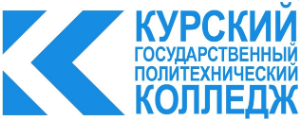 Мицкус Юлия Александровна, преподаватель 
ОБПОУ «КГПК»
Курск ,2021
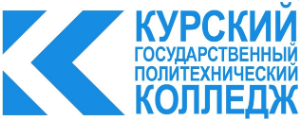 Реализация обучения студентов с ОВЗ в условиях ДО
Дистанционное образование – ограничения или новые возможности?
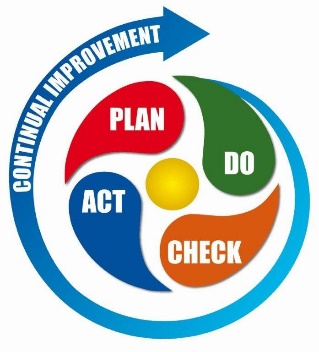 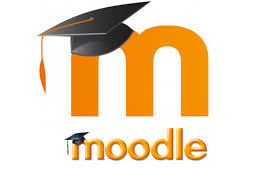 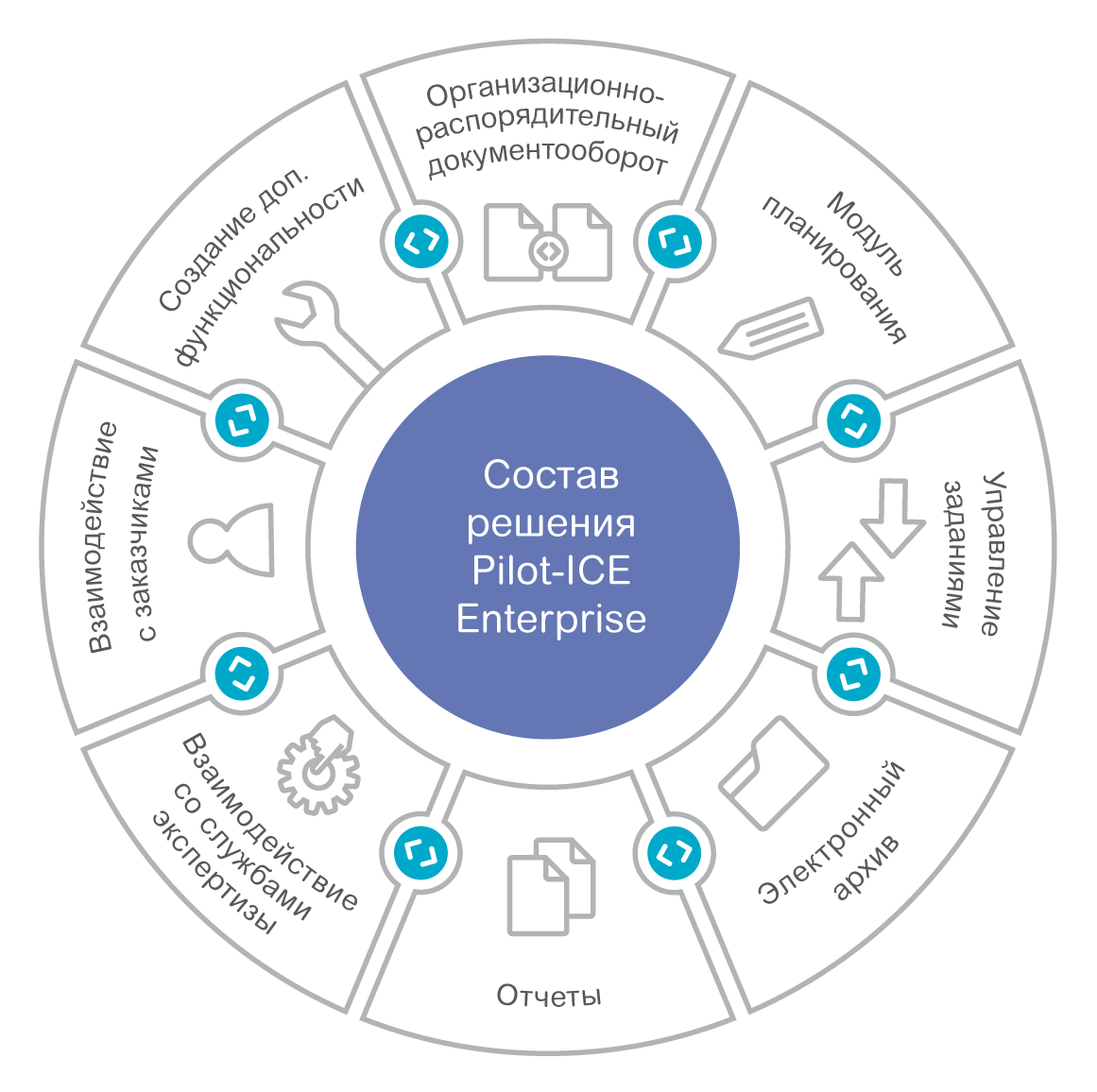 Can do It
Проще, чем кажется
Мицкус Юлия Александровна, преподаватель ОБПОУ "КГПК"
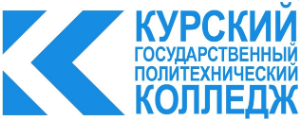 Цель создания платформы Can do It
Создание информационного пространства для организация доступной образовательной среды для лиц с ОВЗ
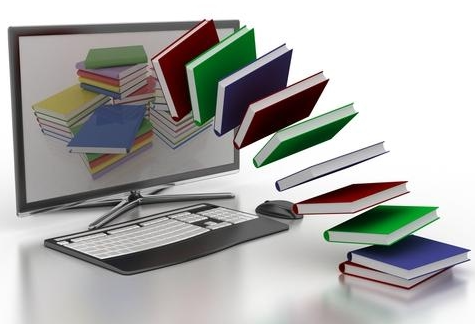 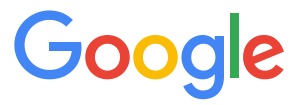 Мицкус Юлия Александровна, преподаватель ОБПОУ "КГПК"
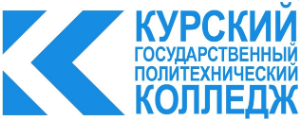 Структура платформы
Простая таблица Google с несколькими листами.
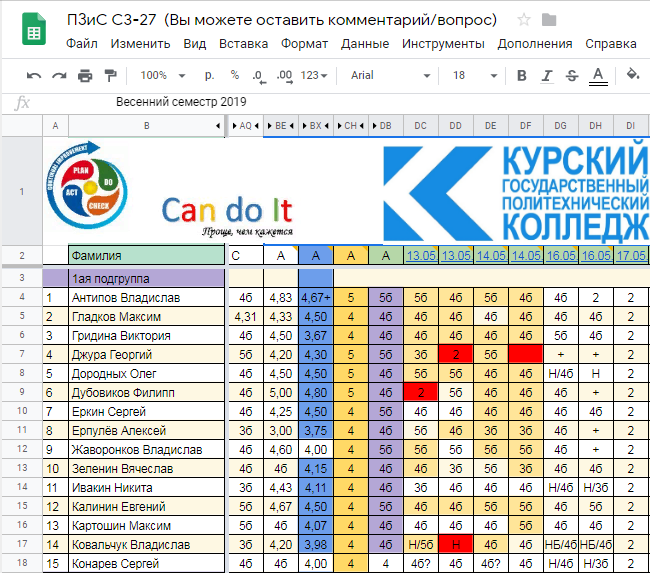 Студенту доступна информация о процессе и результатах его обучения онлайн:

1) учет посещенных занятий;
2) оценки по конкретным темам;
3) наличие пропущенных занятий.
Фрагмент таблицы Google
Мицкус Юлия Александровна, преподаватель ОБПОУ "КГПК"
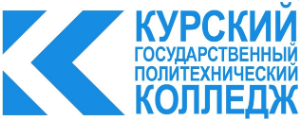 Платформа Can do It в условиях ДО
Опыт применения платформы Can do It позволил реализовать дистанционный формат обучения всего за 2 дня
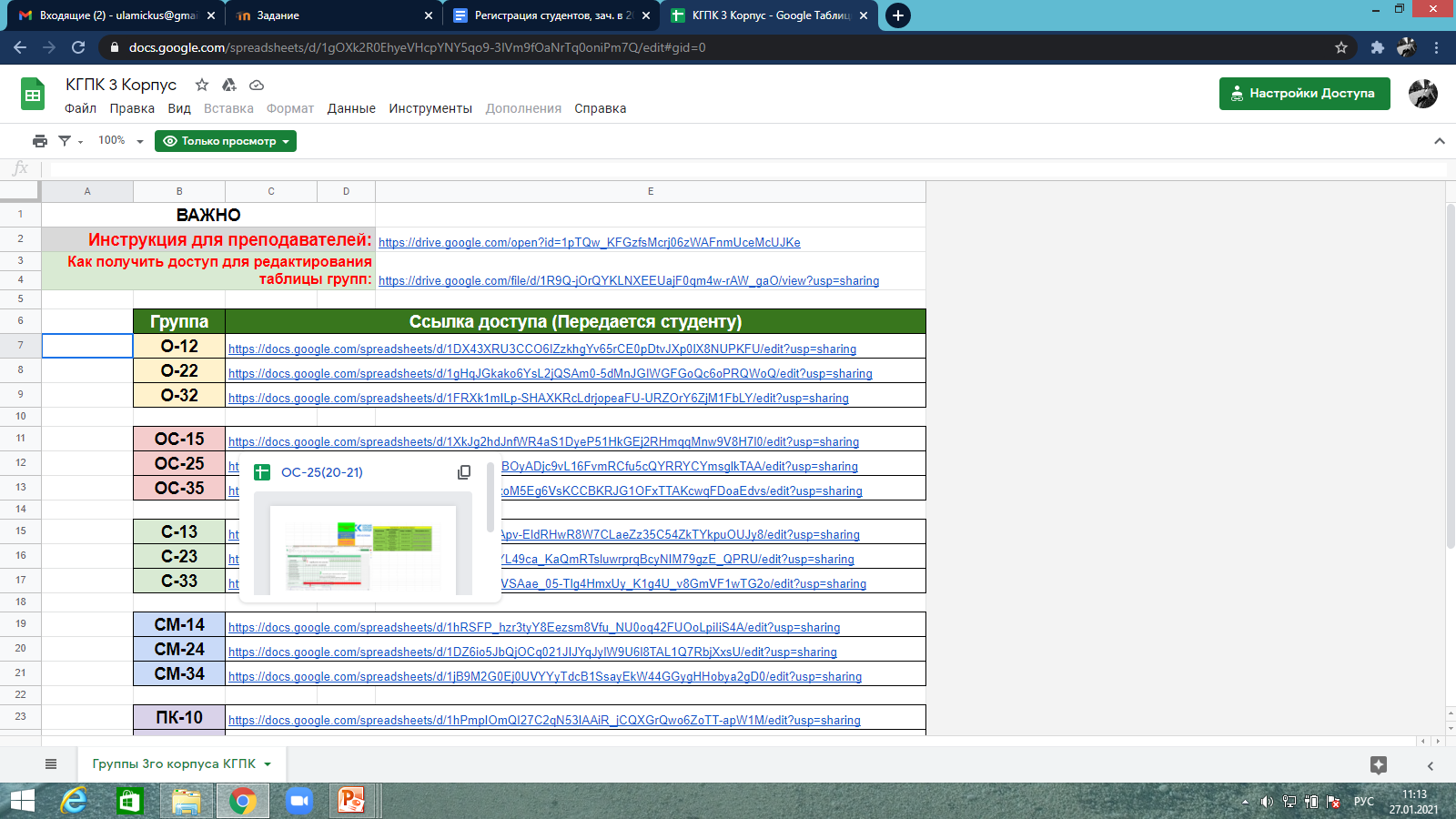 Фрагмент платформы   Can do It   для учебного корпуса
Мицкус Юлия Александровна, преподаватель ОБПОУ "КГПК"
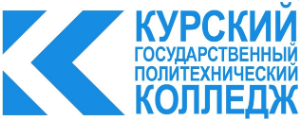 Интеграция с системой MOODLE
Переход на систему Moodle через платформу Can do It
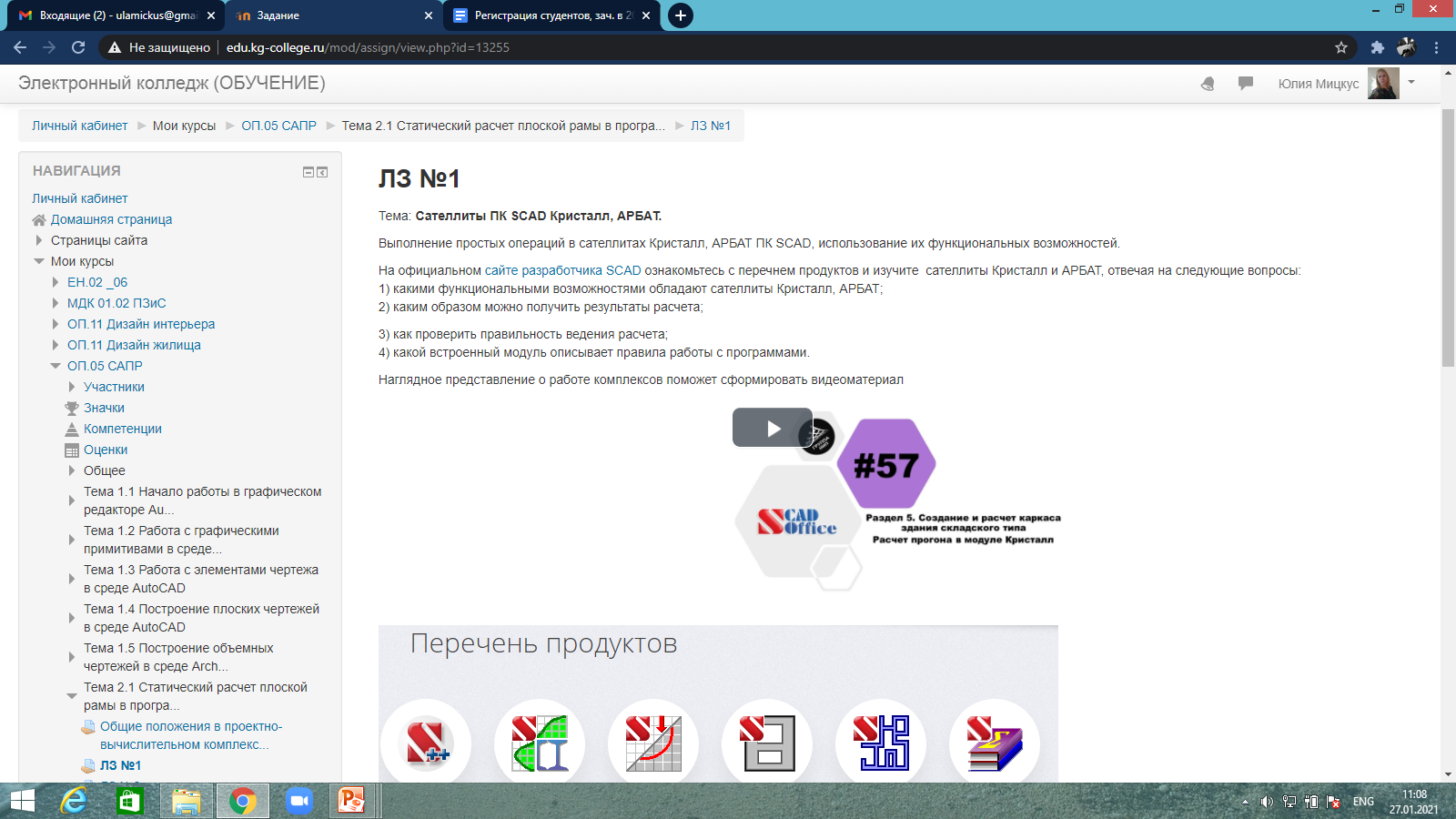 Фрагмент курса, размещенного в системе Moodle
Мицкус Юлия Александровна, преподаватель ОБПОУ "КГПК"
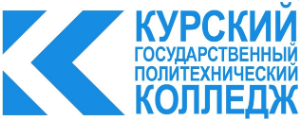 Использование ECM-систем
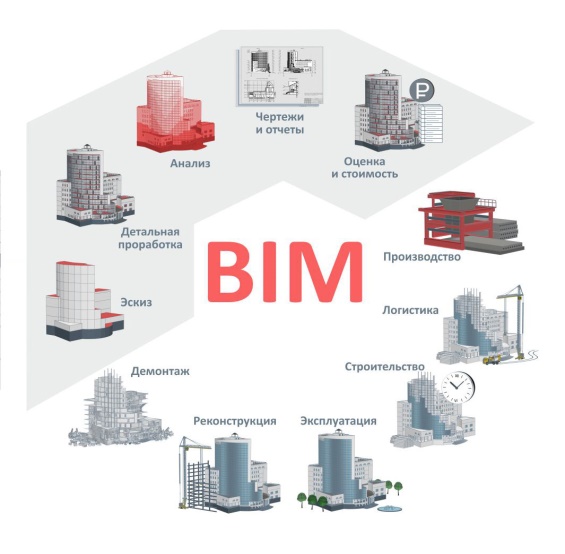 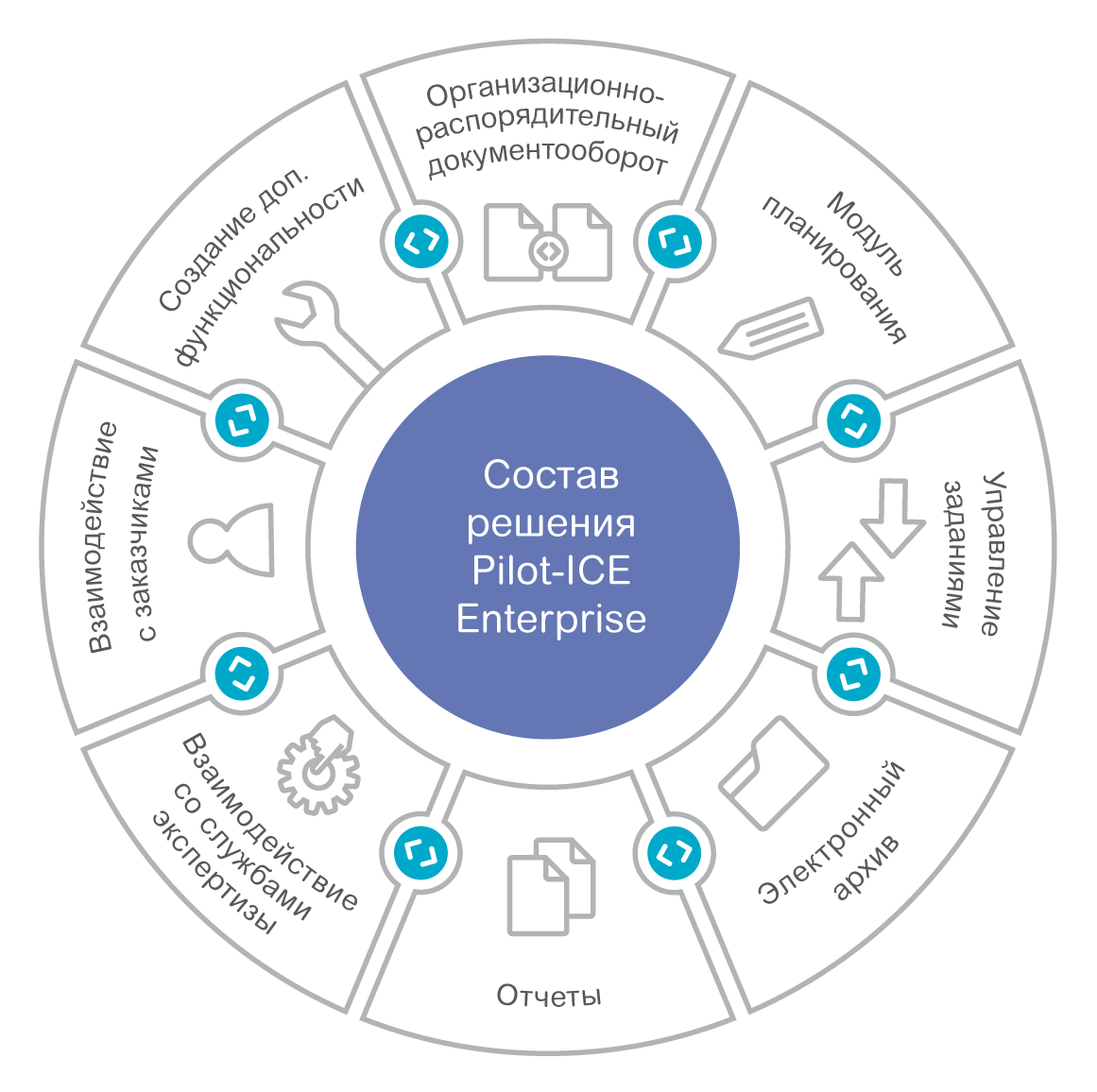 система управления проектной организацией и процессами информационного моделирования
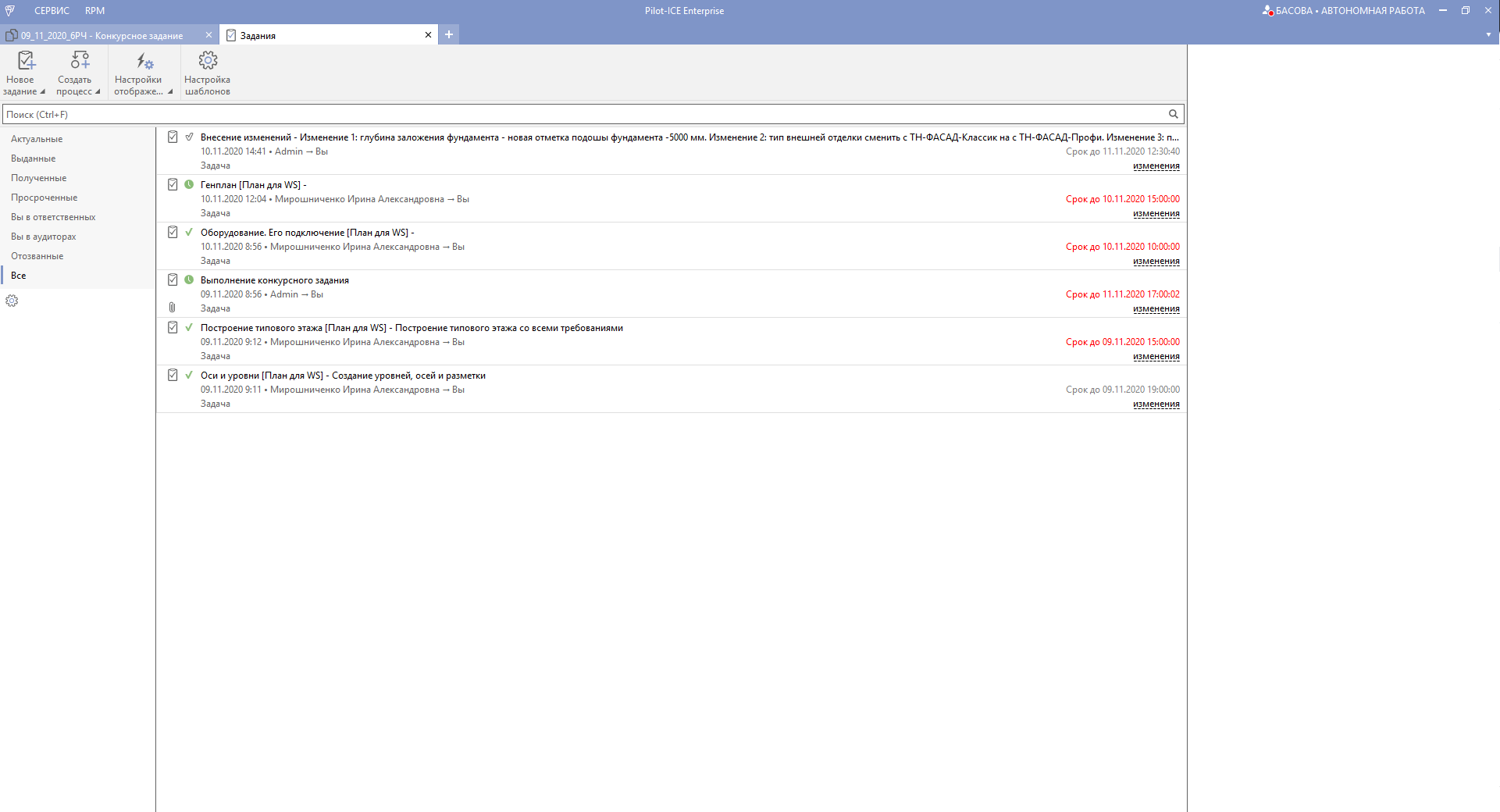 Выполнение задания через ECM-систему Pilot-ICE Enterprise
Мицкус Юлия Александровна, преподаватель ОБПОУ "КГПК"
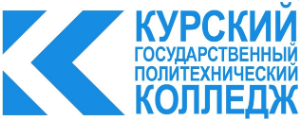 Преимущества ECM-систем в обучении студентов с ОВЗ
Планирование и управление выполнением заданий

Организация коллективной работы

Взаимодействие с преподавателем и студентами внутри одной команды
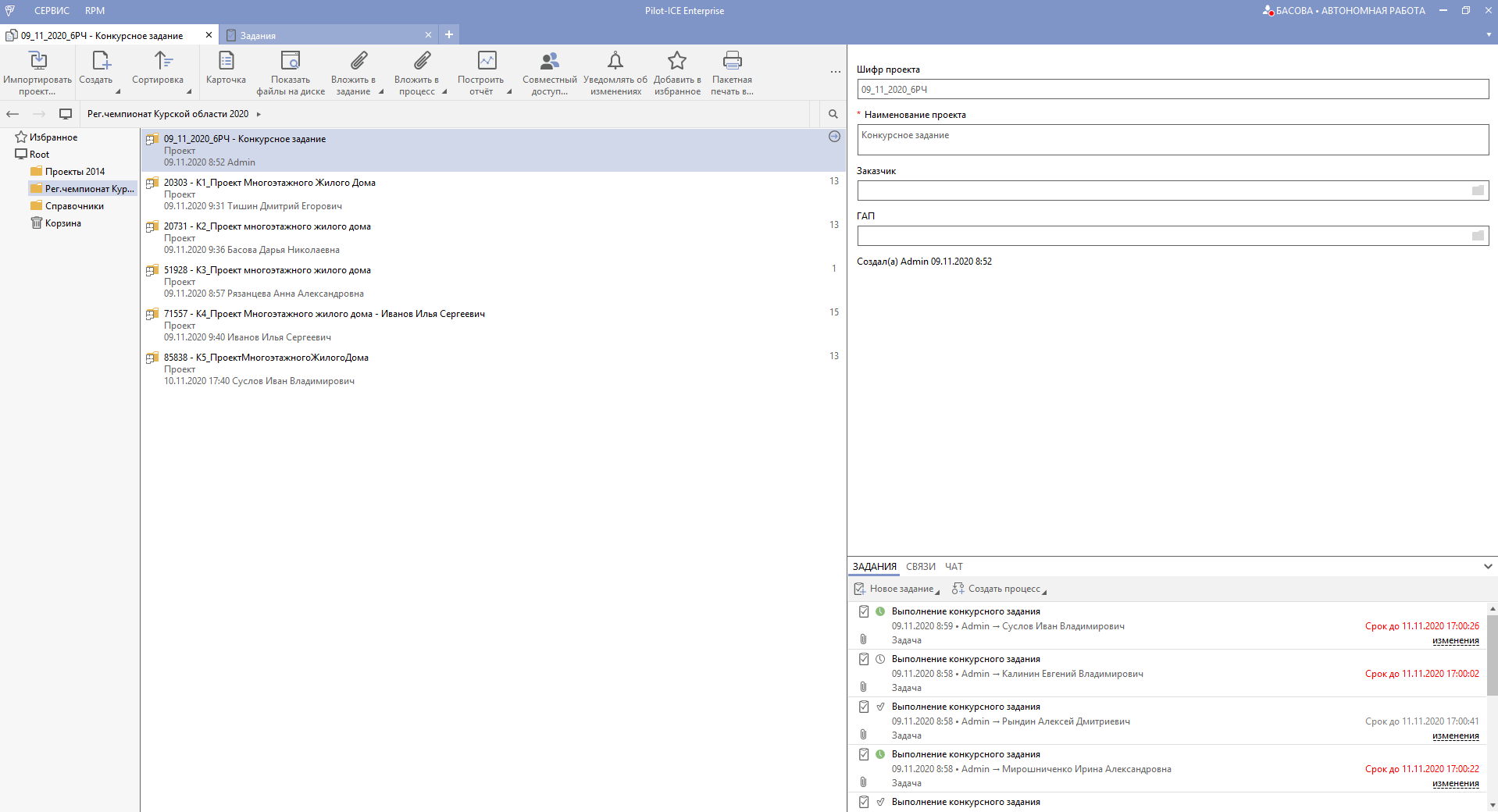 Организация взаимодействия через ECM-систему Pilot-ICE Enterprise
Мицкус Юлия Александровна, преподаватель ОБПОУ "КГПК"
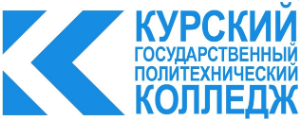 Выводы
Современные информационные технологии позволяют найти новые возможности в условиях вынужденных ограничений. Задача специалистов СПО - находить эффективные пути взаимодействия в дистанционном формате, применять полученный опыт в очном формате для повышения качества обучения студентов с ОВЗ.

Кризис – опасность или возможность?
Мицкус Юлия Александровна, преподаватель ОБПОУ "КГПК"
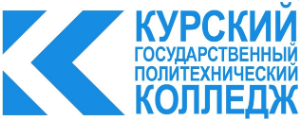 Благодарю за внимание!
«Особенности дистанционного формата обучения как преимущества при ведении образовательного процесса для лиц с ОВЗ»
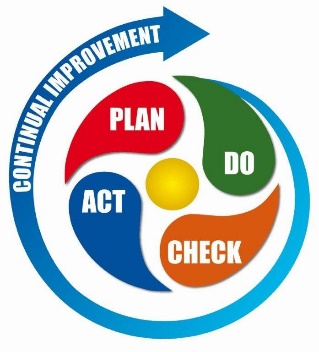 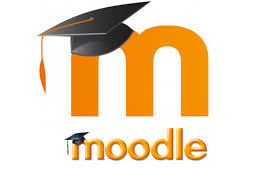 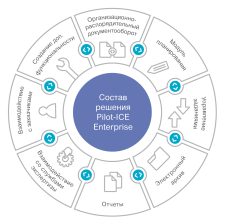 Can do It
Мицкус Юлия Александровна, преподаватель 
ОБПОУ «КГПК»
Проще, чем кажется
Курск ,2021